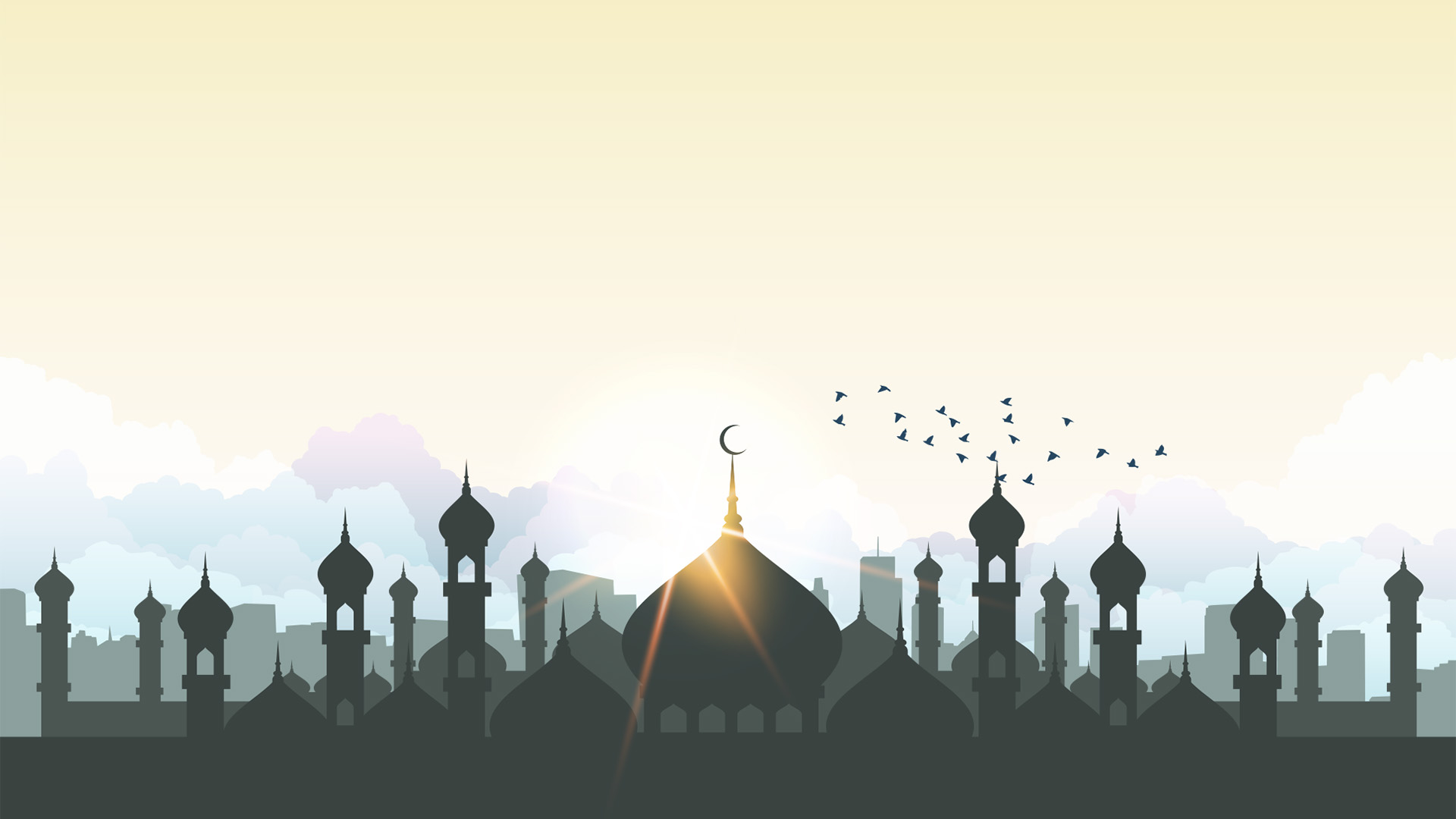 الحديث الحادي عشر (سنن الفطرة)
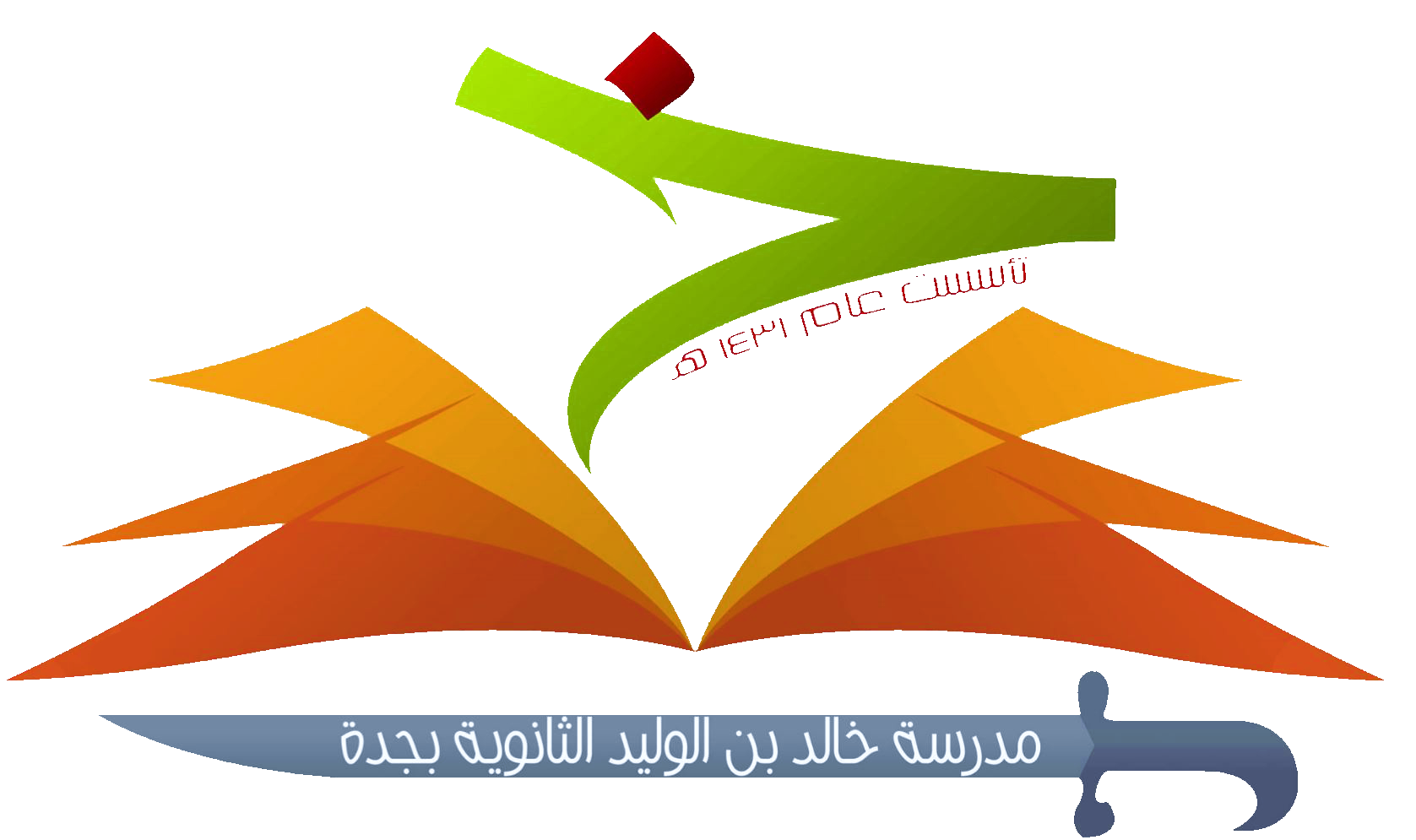 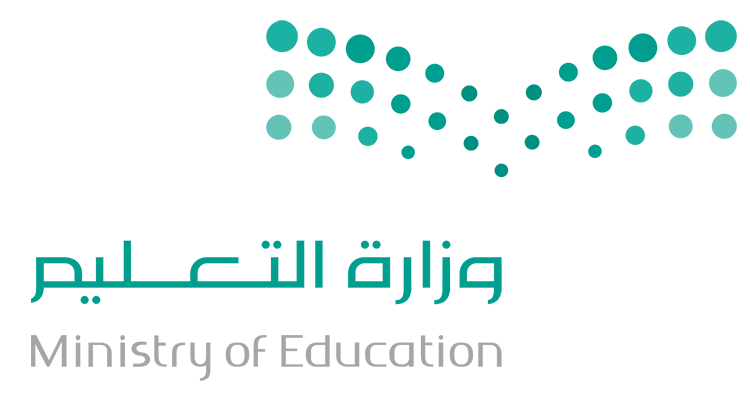 الوحدة: الثانية
الصفحة: 77
معلم المادة:   أ. أحمد جمعان الغامدي
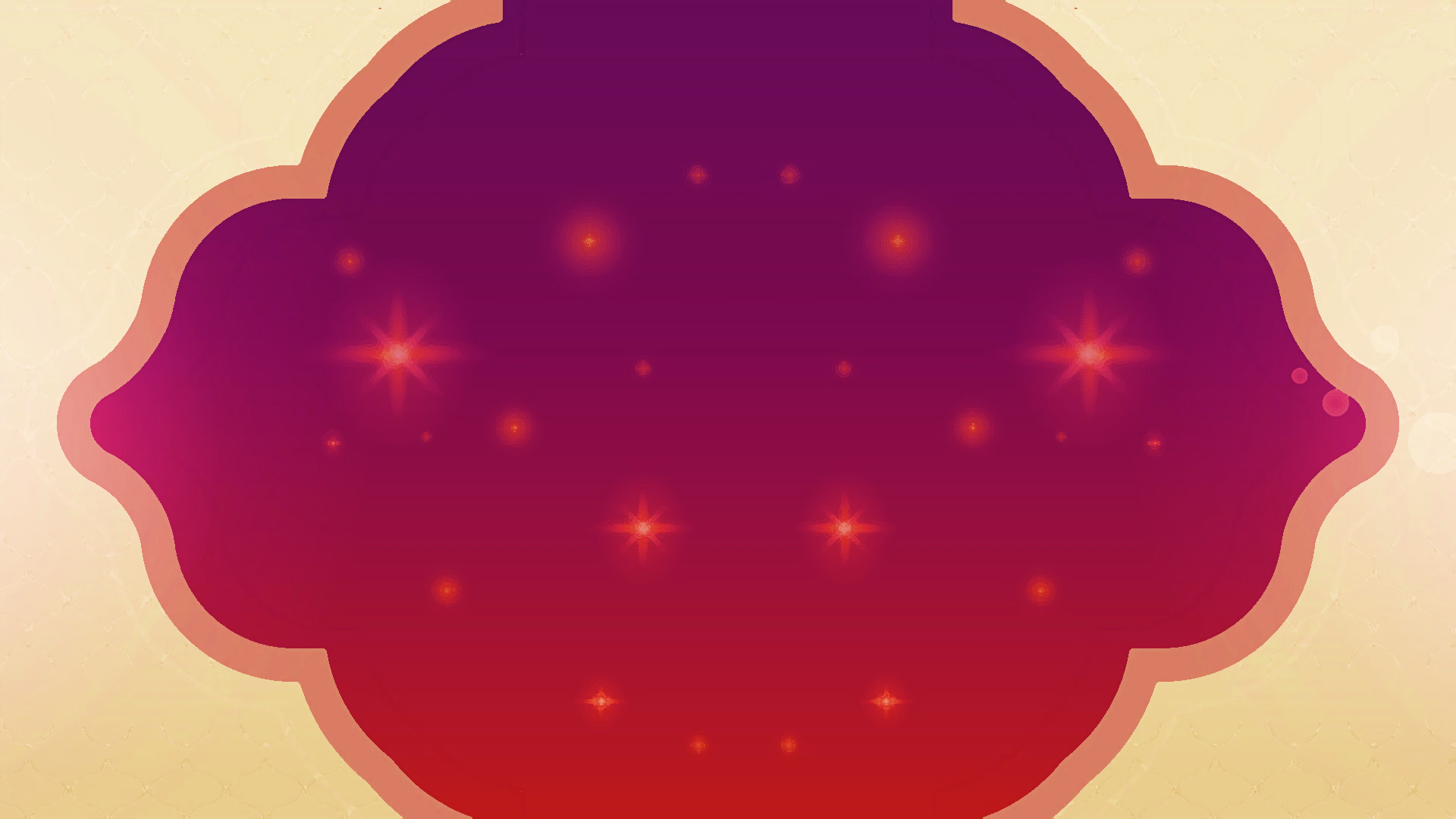 الحديث
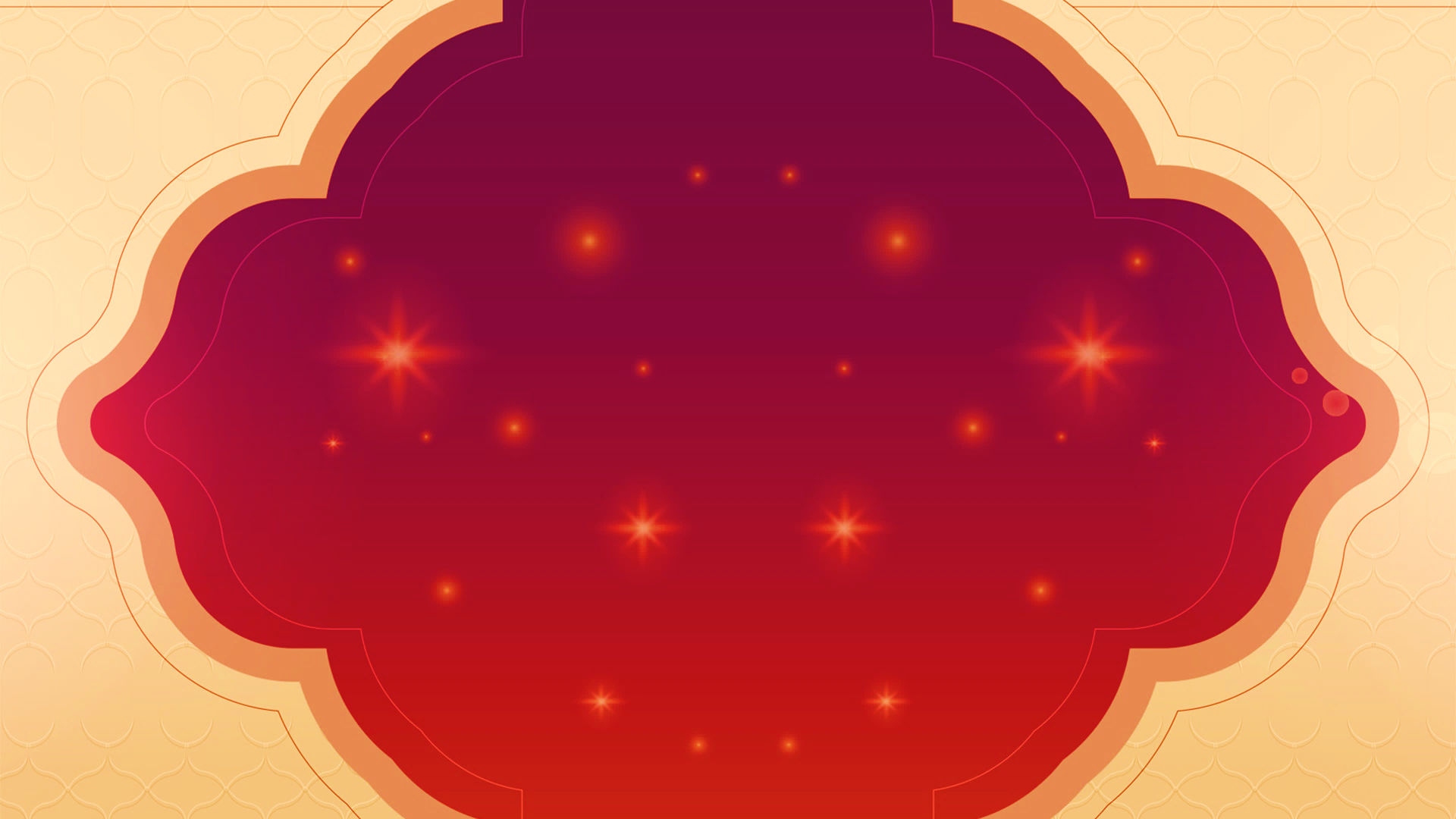 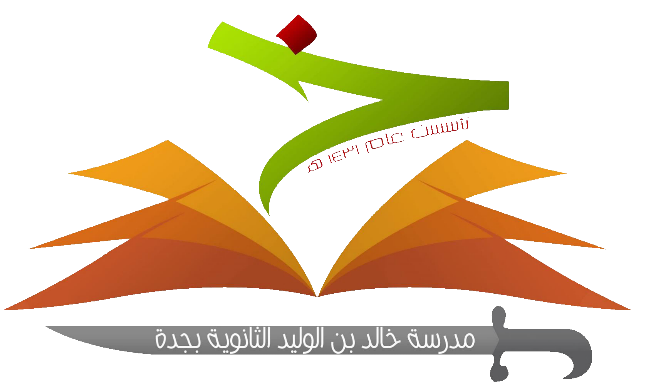 السّنة
أخذ شعر العانة بالحديدة وهي الموسَى
عَنْ أَبي هُريرةَ رضي الله عنه قال، سمعت رسول الله ﷺ يقول: (( الفِطرةُ خَمسٌ: الخِتان، وَالاسْتِحْدَادُ، وقَصُّ الشَّارِبِ, وَتقلِيمُ الأَظفَارِ، ونَتف الآباط))
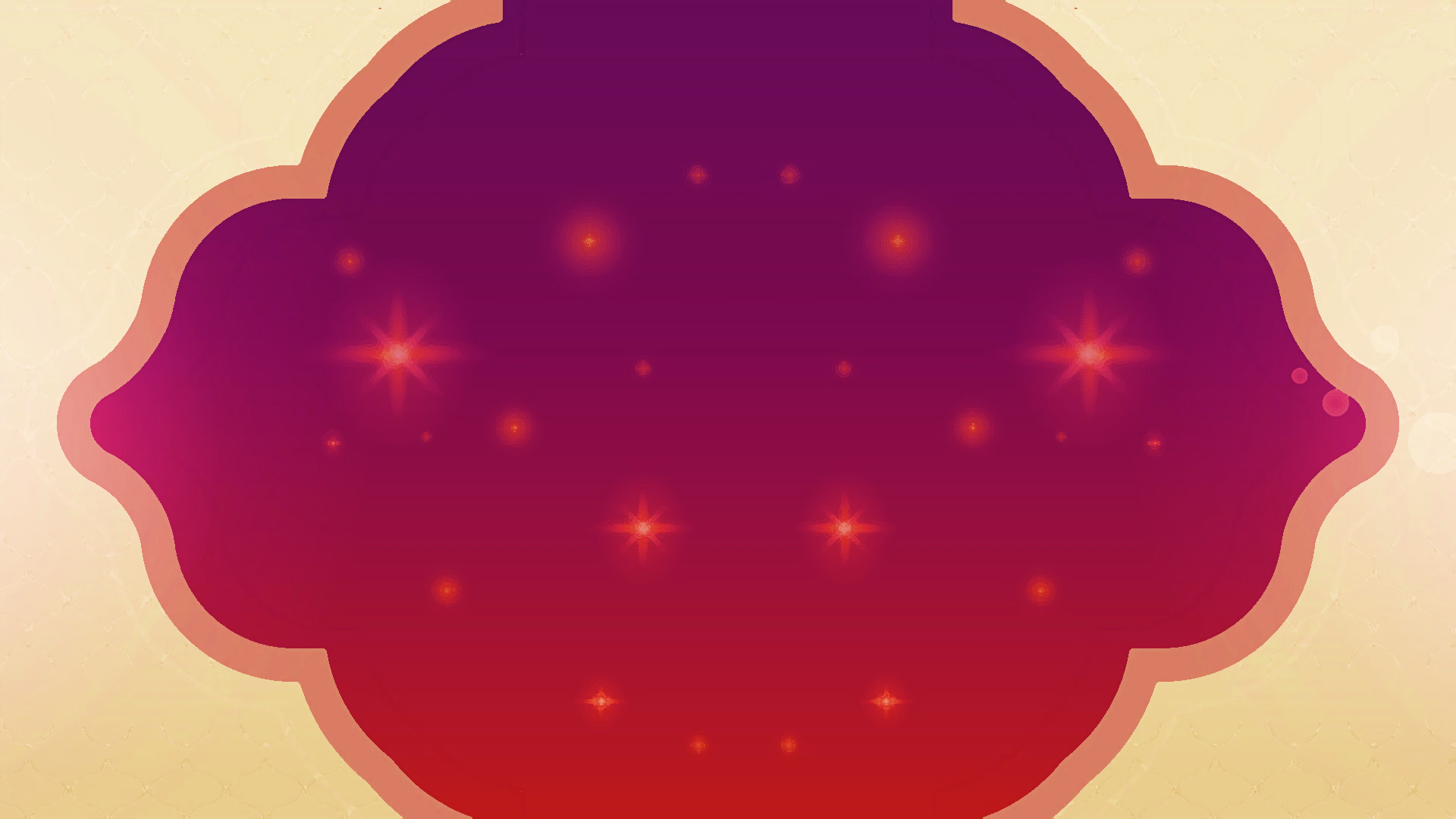 إرشادات الحديث
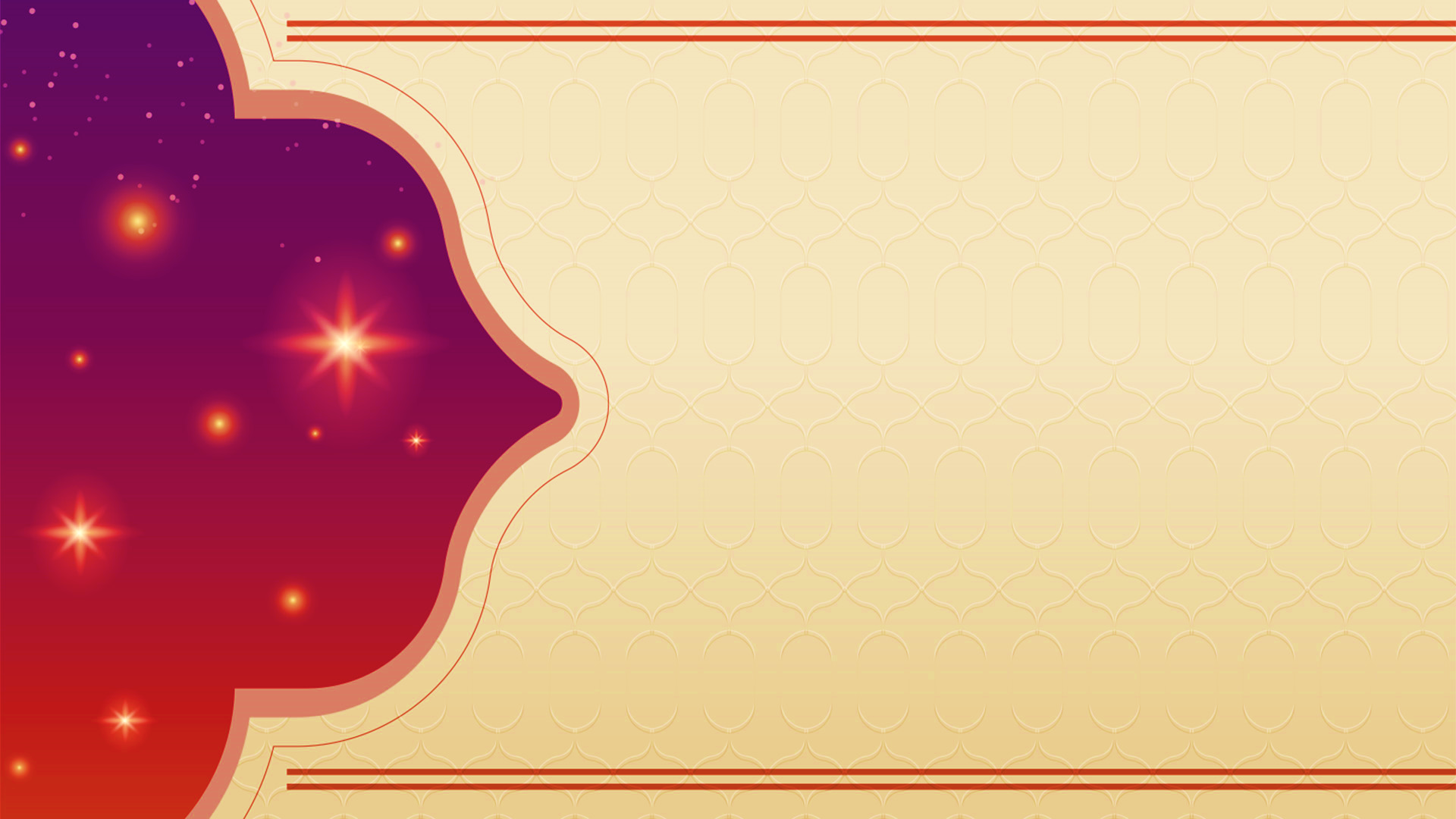 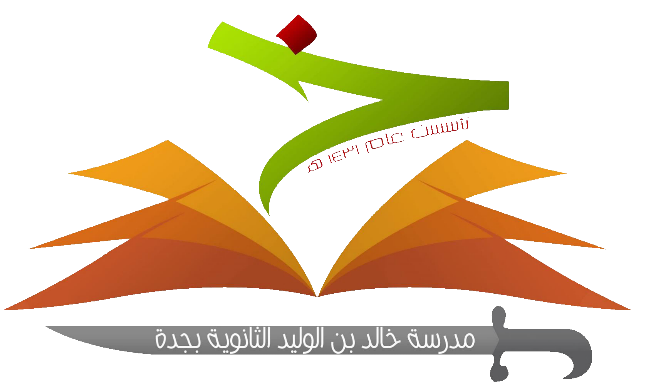 إرشادات الحديث
الفطرة هي السّنة, والمعنى أن هذه الخصال من سنن الأنبياء والمرسلين عليهم السلام, وطريقتهم التي أمرنا أ، نقتدي بهم فيها.
1
2
3
4
5
6
الختان واجب في حق الذكور, وحقيقته: قطع الجلدة التي تغطي رأس ذكره حتى ينكشف جميعه.
الاستحداد سنة للرجال والنساء, وهو حلق الشعر الذي فوق ذكر 
الرجل وحواليه, والشعر الذي حوالي فرج المرأة, ويسمى: شعر العانة.
قص الشارب سنة للرجال, والأفضل في قصه المبالغة فيه حتى يشبه الحلق.
تقليم أظفار اليدين والقدمين سنة للرجال والنساء, والسنة تقليمها جميعاً, ولا ينبغي تقليم بعضها وترك بعضها.
نتف الآباط سنة للرجال والنساء, والأفضل فيه النتف لمن قوي عليه, وتحصل السنة بالحلق.
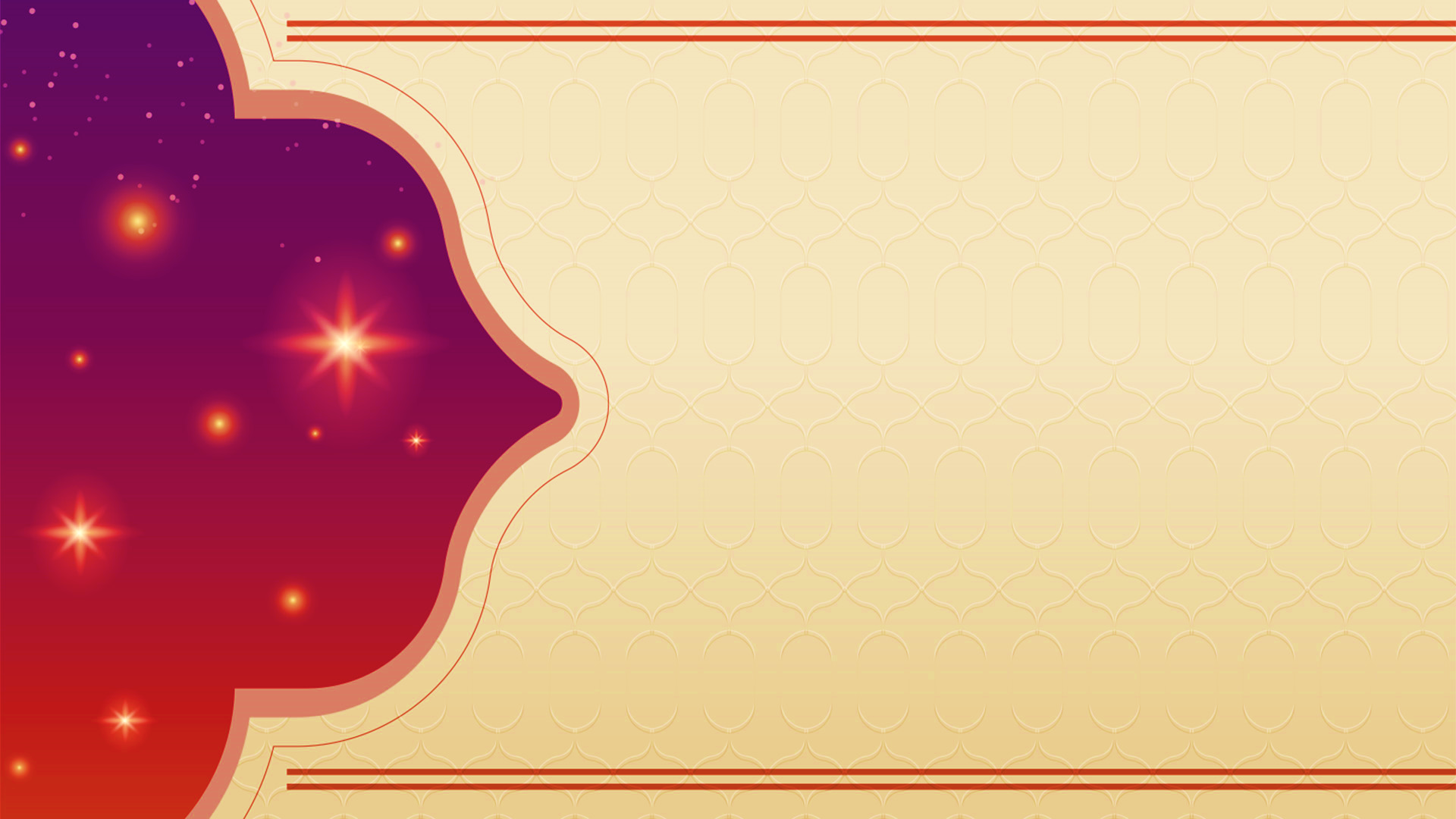 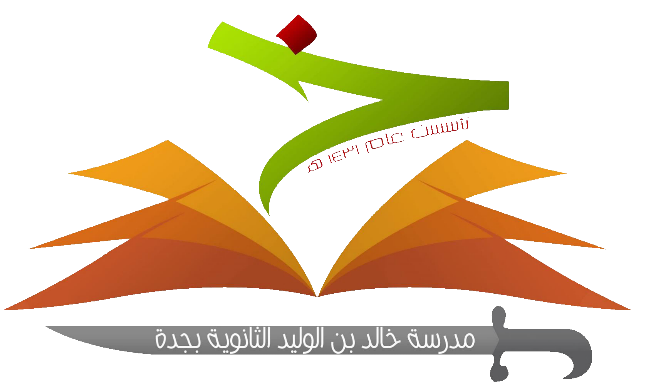 إرشادات الحديث
ثبت في رواية أخرى للحديث: (( خمس من الفطرة )), وهذا يفيد أن المذكور هو بعض سنن الفطرة, وقد جاءت الأحاديث بسنن أخرى للفطرة.
7
8
9
11
10
من سنن الفطرة: إعفاء اللحية, ومعناه: تركها على حالها دون التعرض لها بتقصير أو حلق.
السنة للمسلم أن يتعاهد أظفاره وشاربه وعانته وإبطه كلما طالت فيأخذها أو يأخذ منها, ولا يتركها تطول طولاً فاحشاً, ولا يجوز له تركها أكثر من أربعين يوماً.
يستحب التيامن في أخذ شعر الشارب والعانة بأن يبدأ بالجانب الأيمن ثم الأيسر, ويبدأ في نتف إبطيه بالأيمن ثم الأيسر, وهكذا في تقليم أظافره.
لخصال الفطرة عموما فوائد كثيرة منها: تحسين الهيئة, وتنظيف البدن, والاحتياط للطهارتين, والإحسان إلى المخالط والمقارن بكف ما يتأذى به من رائحة كريها, وامتثال أمر دينه.
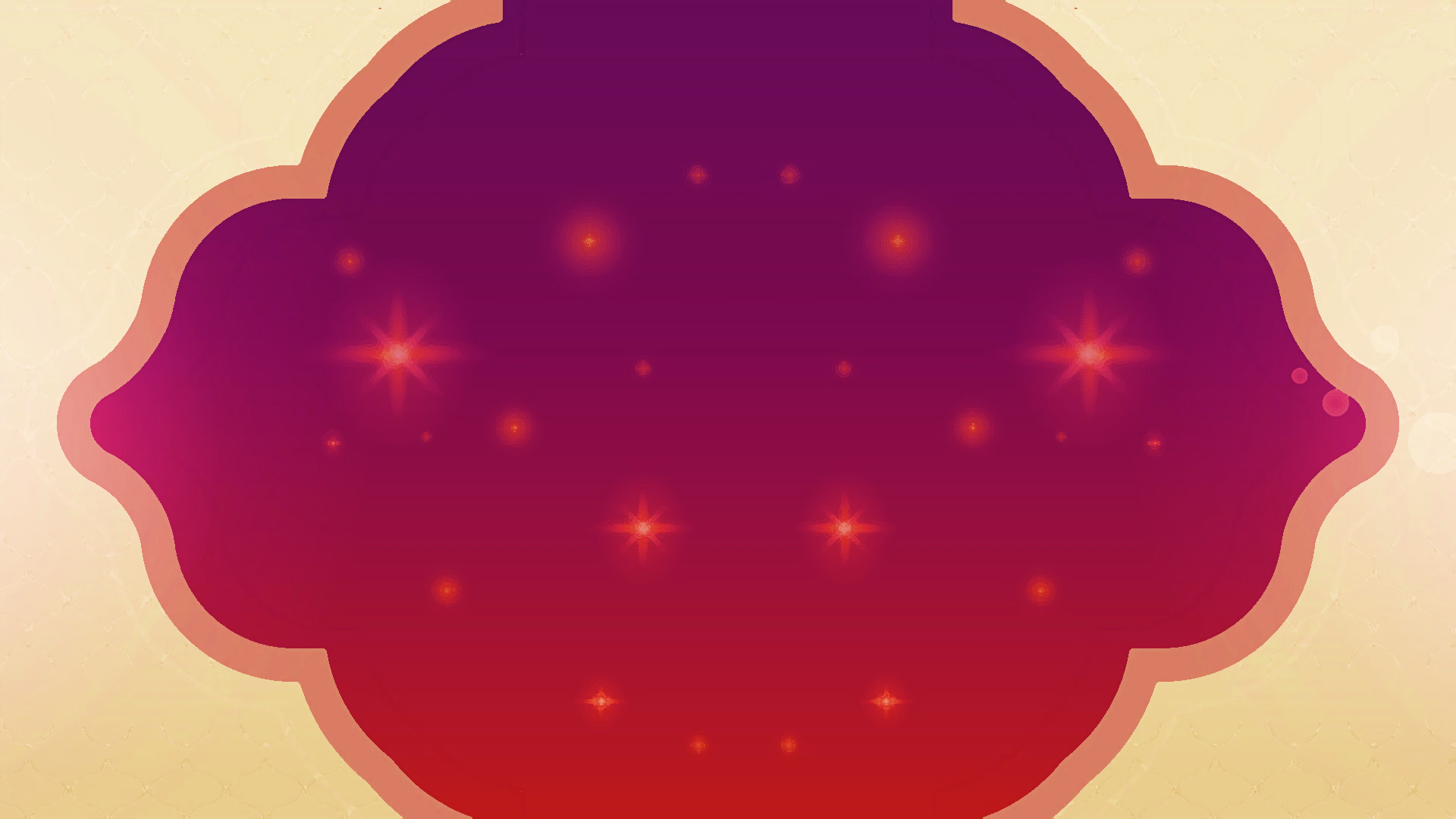 الأنشطة
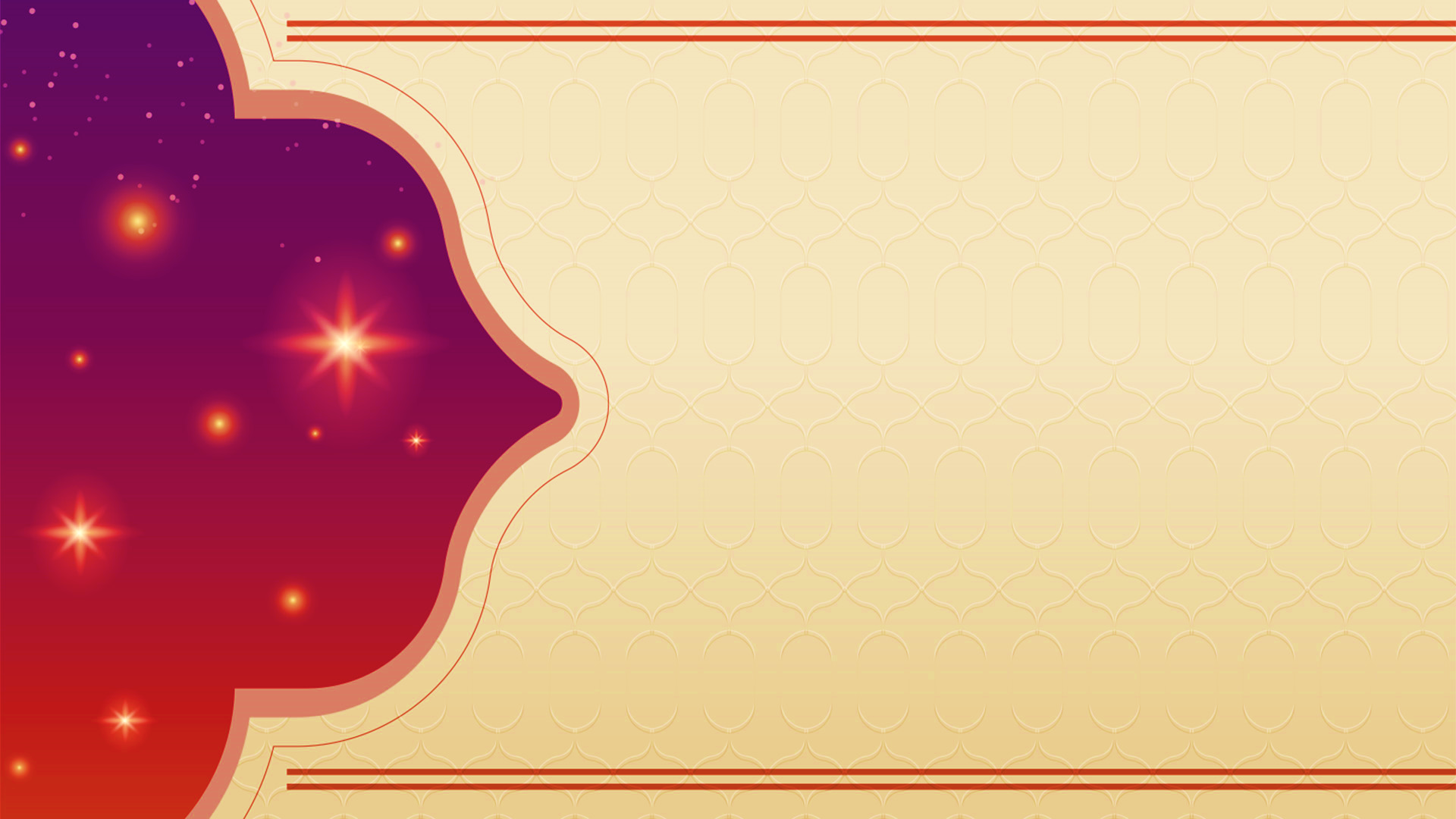 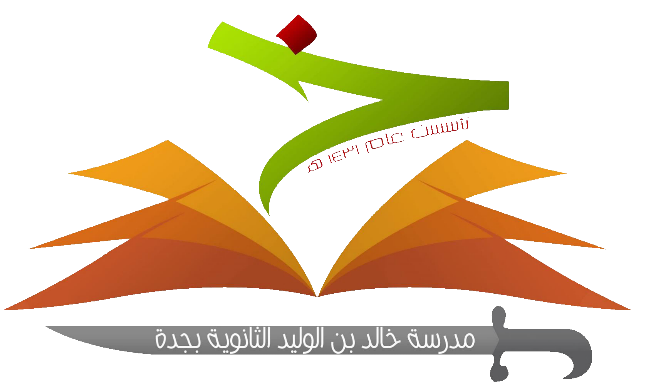 نشاط (1)
تعاون مع زملائك في جمع الفوائد الطبية التي أثبتها الأطباء للختان.
1
2
3
4
الجواب)
الختان يمنع الأقذار عن الذكر.
الختان وقاية من الالتهابات الموضعية في القضيب.
الختان يقي الأطفال من الإصابة بالتهاب المجاري البولية.
الوقاية من السرطان.
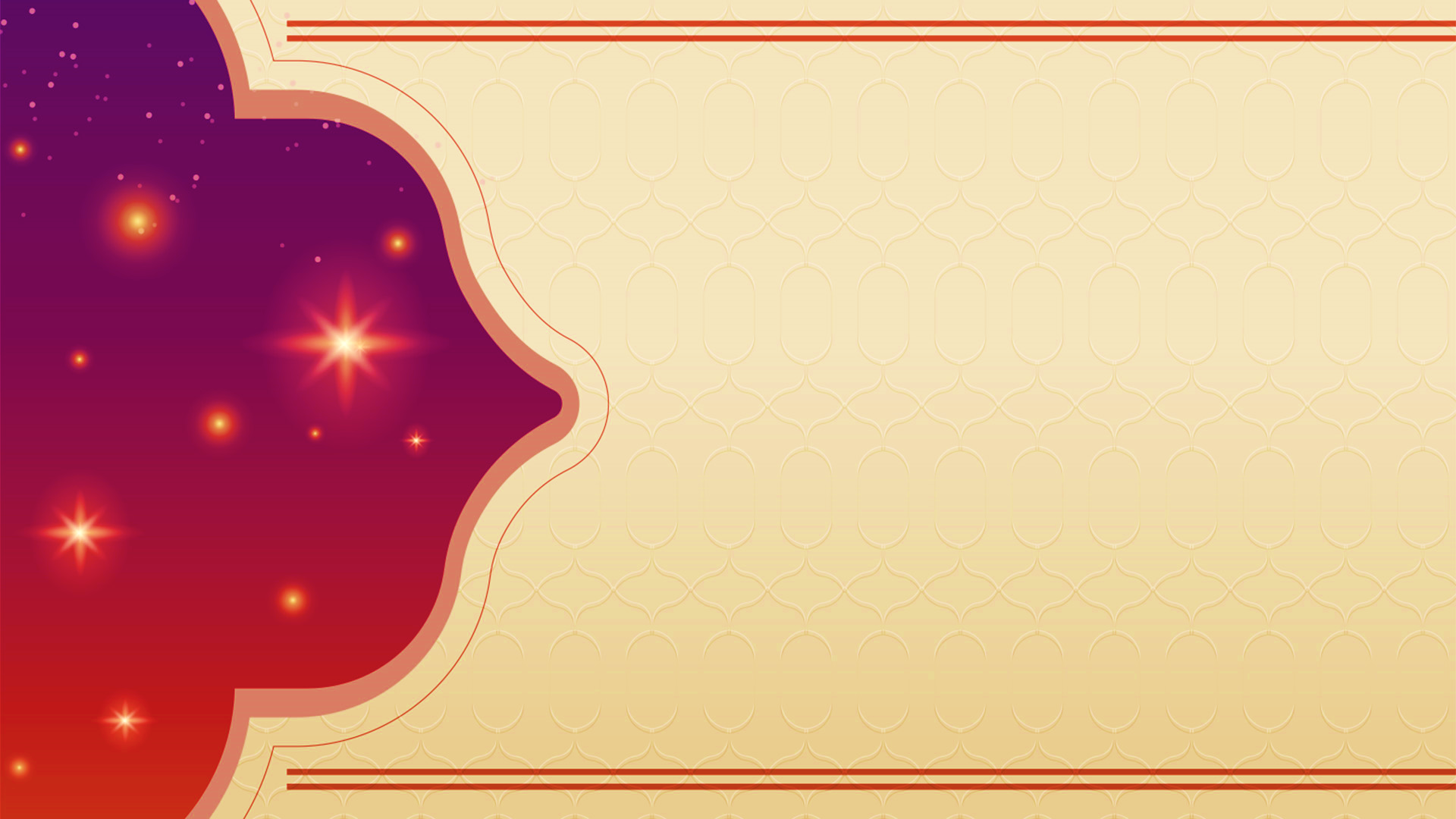 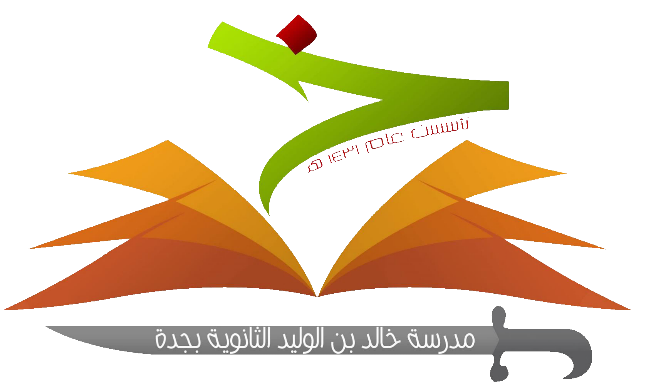 نشاط (2)
انتشرت بين الشباب والفتيات بعض العادات والمظاهر المخالفة للفطرة، تعاون مع زملائك في حصرها، ثم ضع تقييما لحجم انتشارها، والسبب في انتشارها .
سبب الانتشار
حجم أنتشارها
المظاهر المخالفة
التربية والعادات والتقاليد
رفض ستر المرأة وجهها أو قرار المرأة في بيتها أو إعفاء اللحة أو رفض المصافحة
كبير
دس السم في المناهج التعليمية
تدريس مذهب المعتزلة والأشاعرة وقد يكون المعلم مدخن والمعلمة متبرجة
كبير
متوسط
التقيد الأعمى للغرب
إطالة الشارب
ظهور الرشوة وانتشارها في أوساط المجتمع
التدني الواضح والملموس في المستوى التعليمي والثقافي للأفراد
متوسط
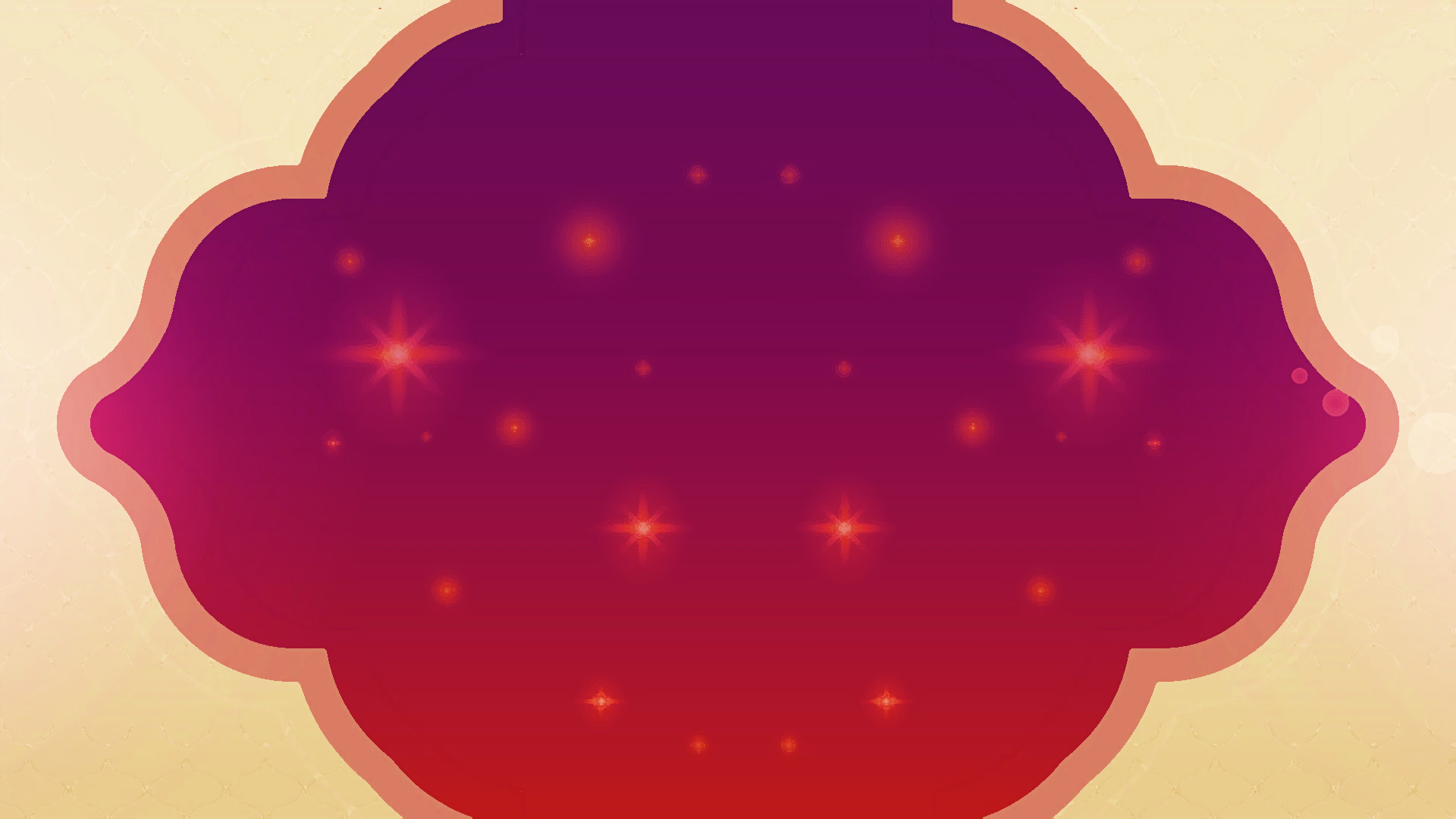 التقويم
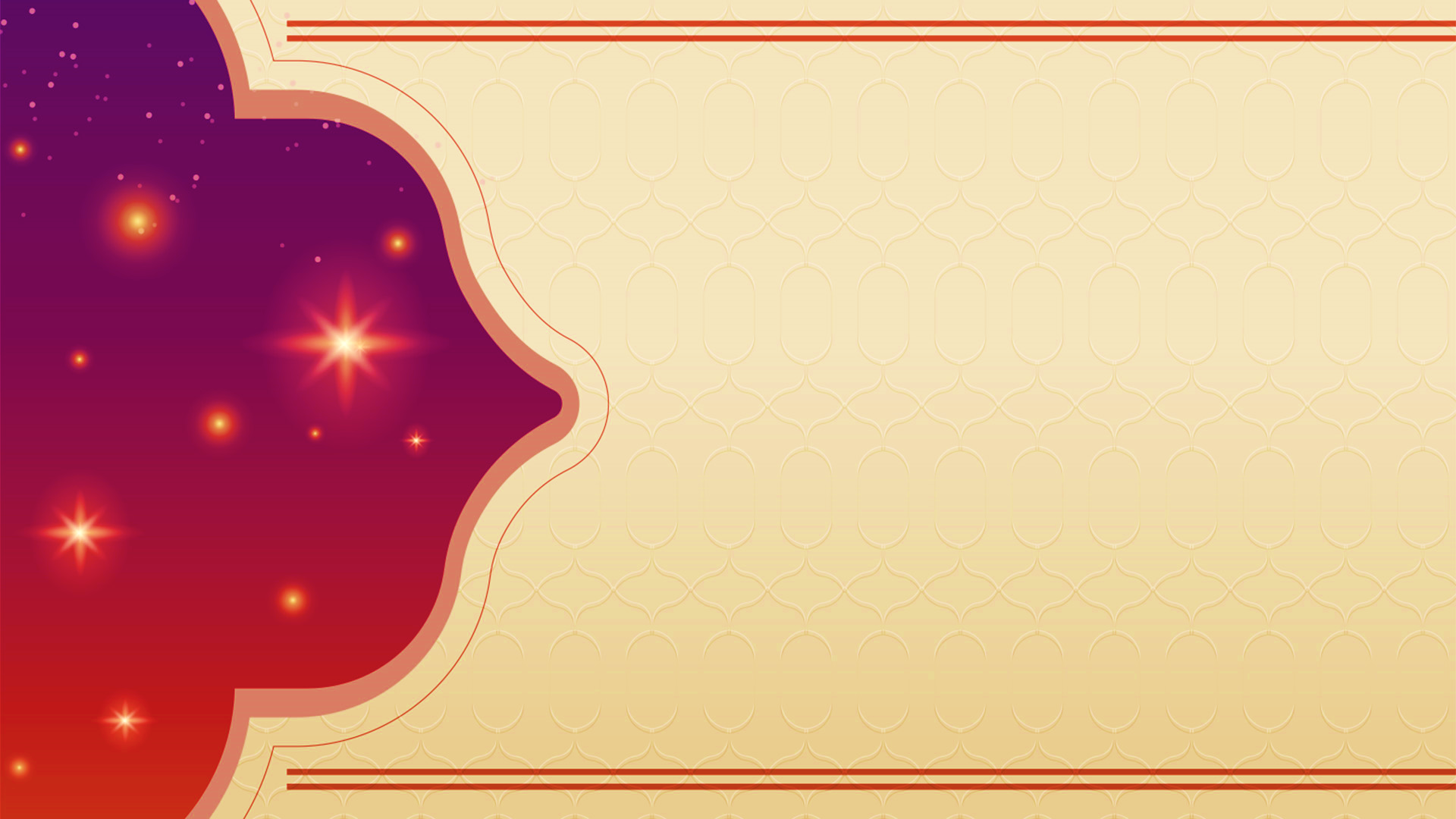 س1/ بين معنى : الفطرة، الاستحداد .
س4/ بين الحكم فيما يلي :
الختان للرجل /  واجب .
تقليم الأظافر /  سنة .
تأخير تعاهد خصال الفطرة أكثر من أربعين يوماً /  لا يجوز .
الفطرة : السنة.
الاستحداد : حلق شعر العانة بالحديدة وهي الموس.
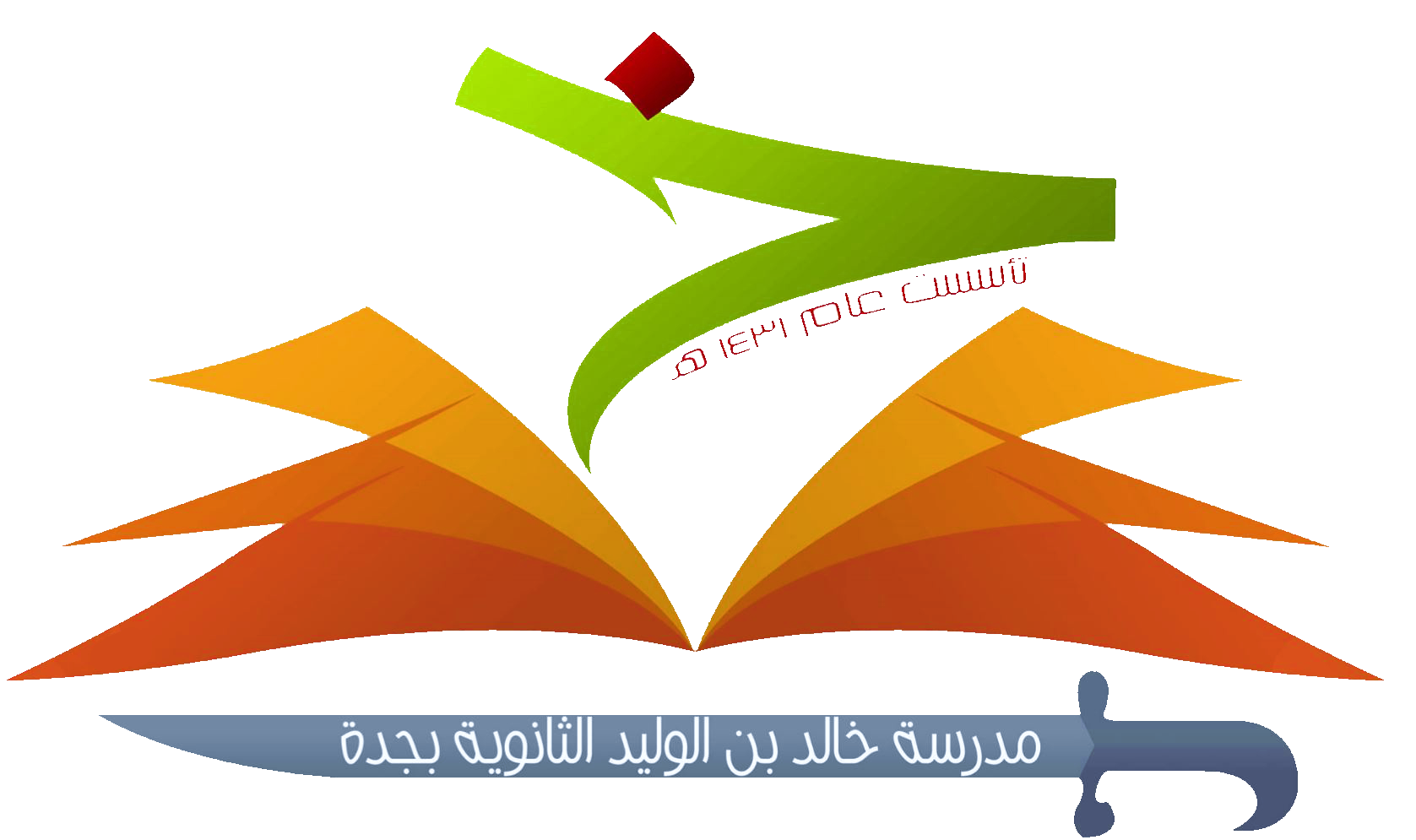 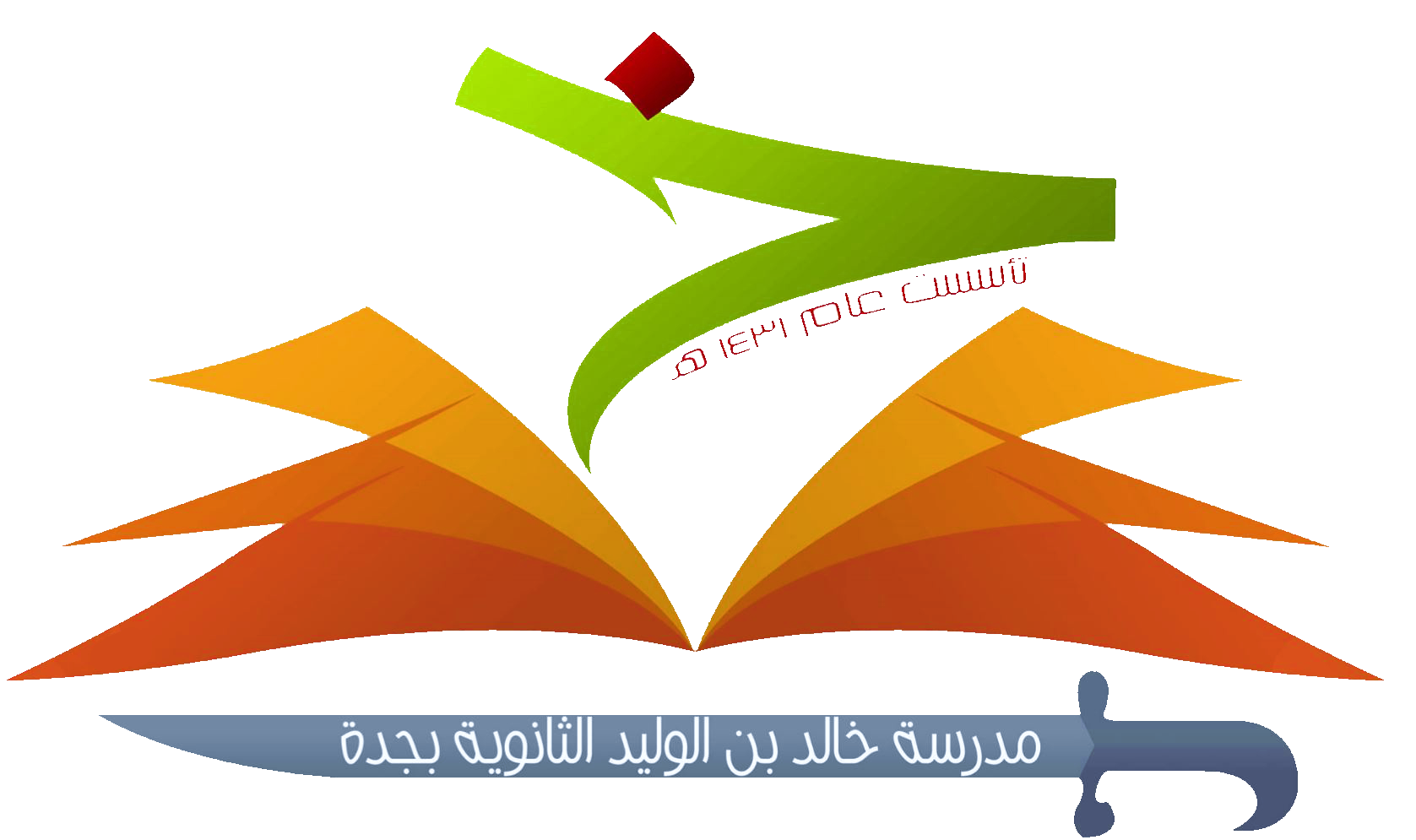 س2/ هل خصال الفطرة محصورة في الخمس الواردة في الحديث ؟ استدل لما ذكر .
س5/ ما فوائد القيام بخصال الفطرة والمحافظة عليها ؟
لا ليست محصورة في هذا العدد، عن عائشة رضي الله عنها قالت : قال رسول الله ﷺ : (( عشرة من الفطرة : قص الشارب وإعفاء اللحية، والسواك، واستنشاق الماء، وقص الأظافر، وغسل البراجم، ونتف الإبط، وحلق العانة، وانتقاص الماء )).
تحسين الهيئة .
تنظيف البدن .
الاحتياط للطهارتين .
الإحسان إلى المخالط والمقارن بكف ما يتأذى به من رائحة كريهة .
مخالفة شعار الكفار من المجوس واليهود والنصارى وعباد الأوثان .
امتثال أمر دينه .
المحافظة على ما أشار إليه قوله تعالى (وَصَوَّرَكُمْ فَأَحْسَنَ صُوَرَكُمْ ) .
س3/ صنف خصال الفطرة بذكر ما يختص به الرجل وما تشترك فيه المرأة مع الرجل .
الختان : يشترك فيه الرجل والمرأة 
الاستحداد : يشترك فيه الرجل والمرأة.
قص الشارب : يختص به الرجل دون المرأة.
تقليم الأظافر : يشترك فيه الرجل والمرأة.
نتف الآباط : يشترك فيه الرجل والمرأة.
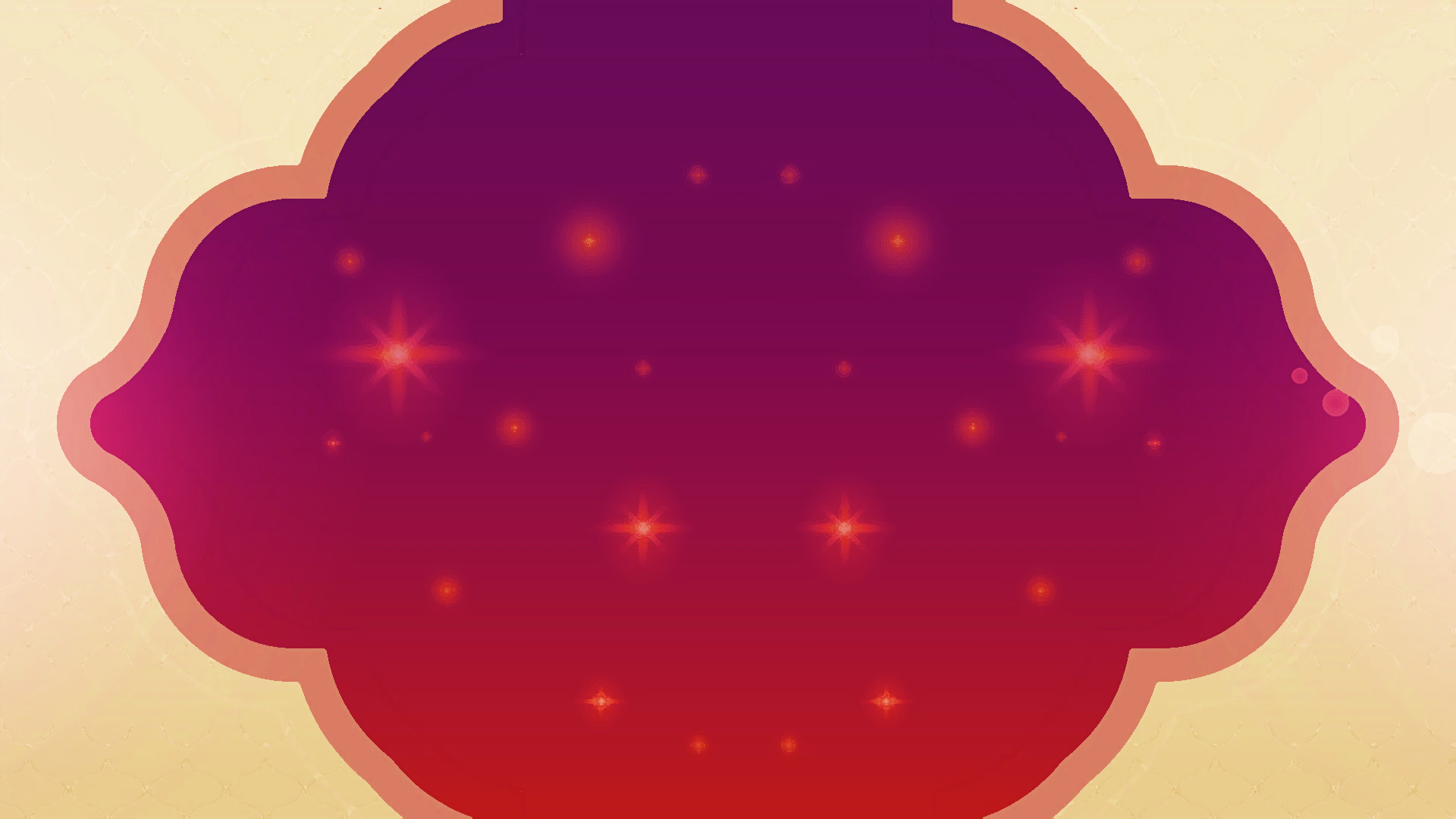 أسئلة
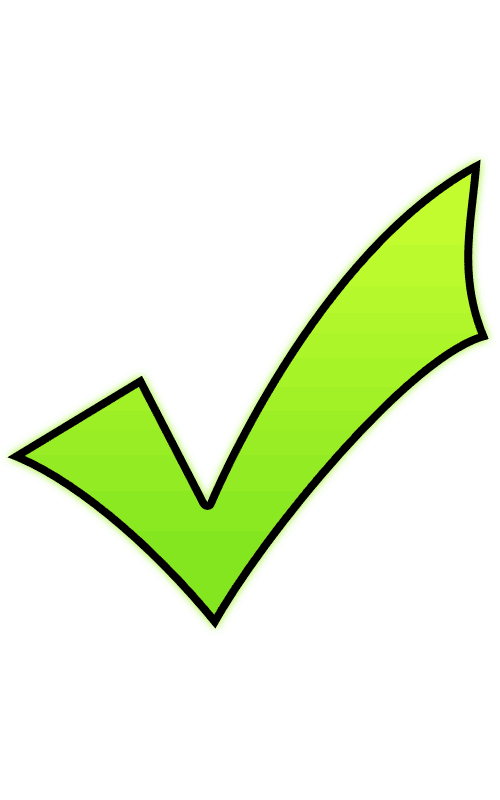 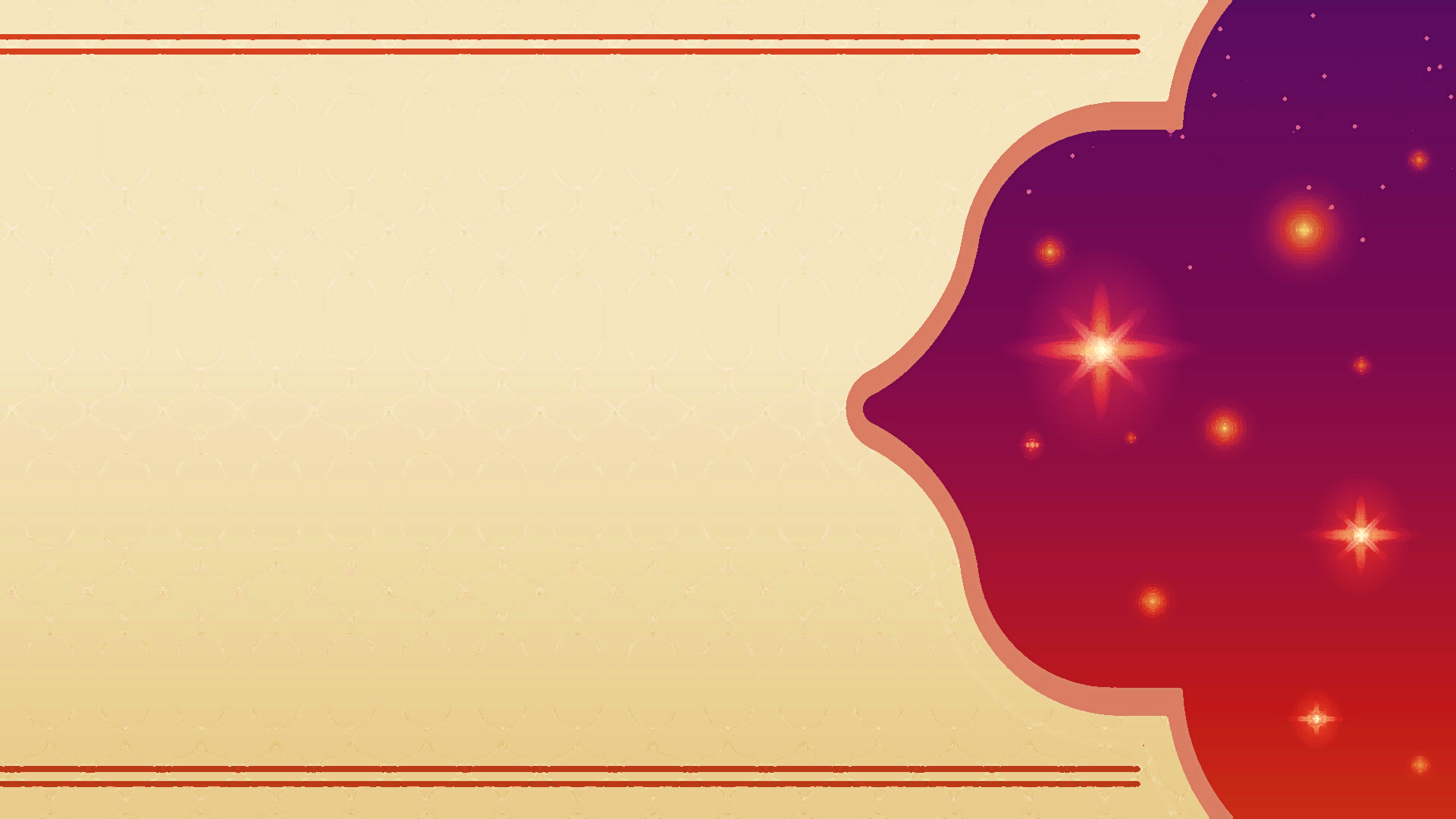 س1/ الفطرة هي ..... ؟
ب- السنة
أ- الخصال
ج- الواجب
د- لا شيء مما سبق
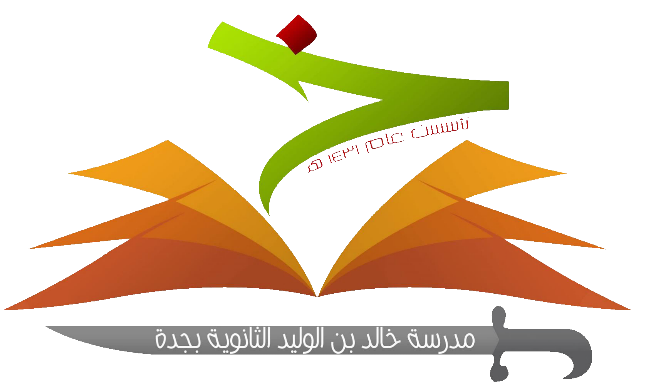 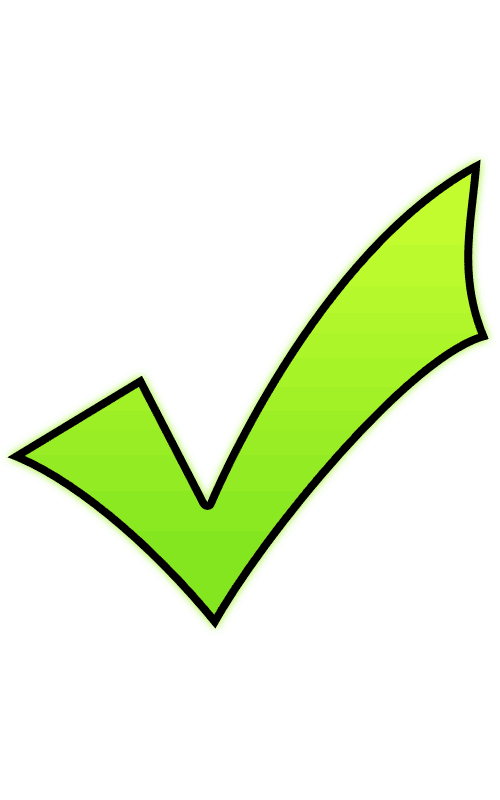 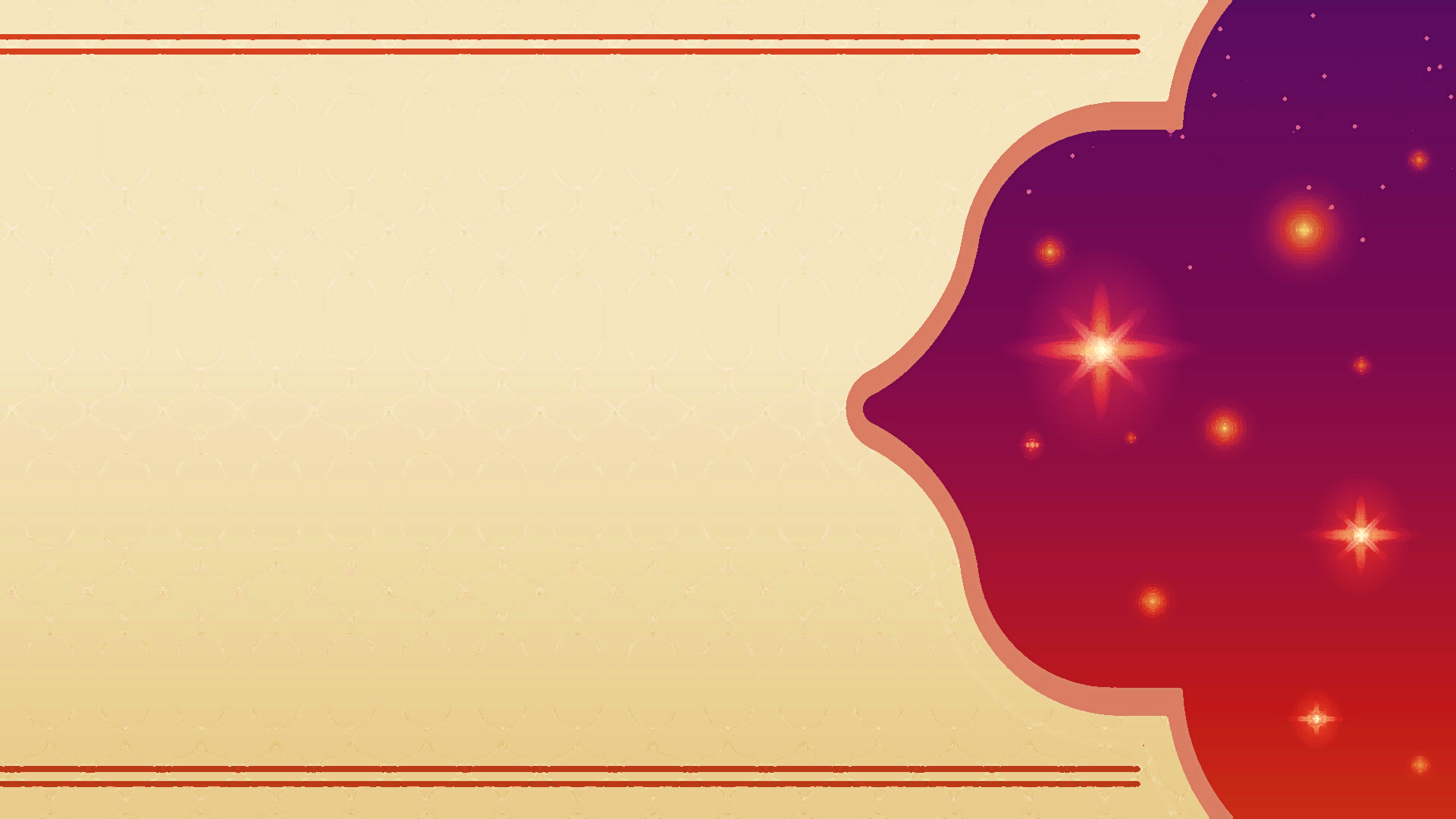 س2/ الختان سنة في حق الذكور ؟
صح
خطأ
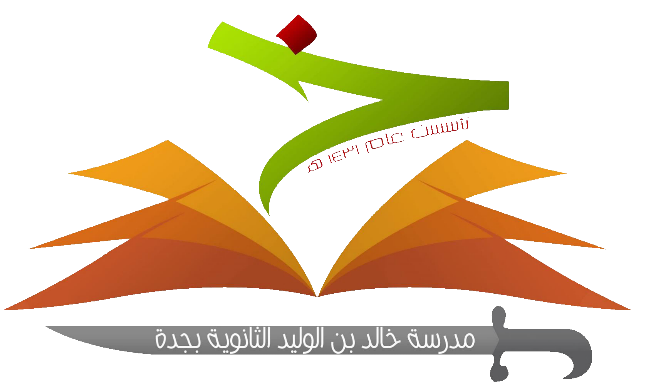 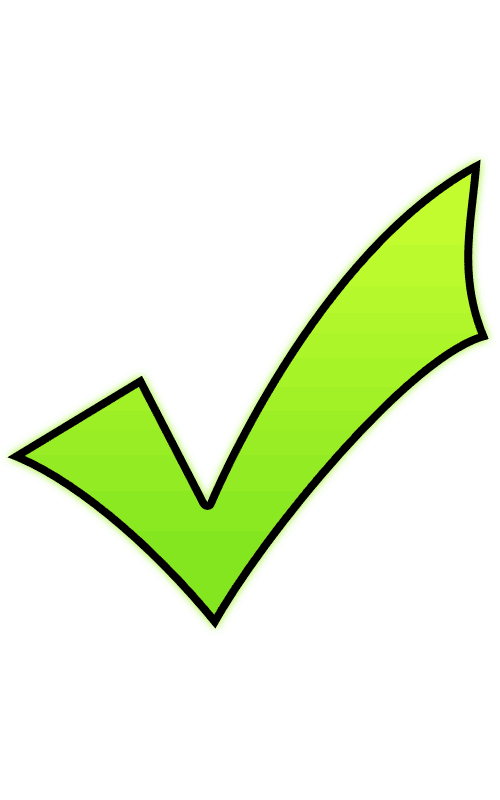 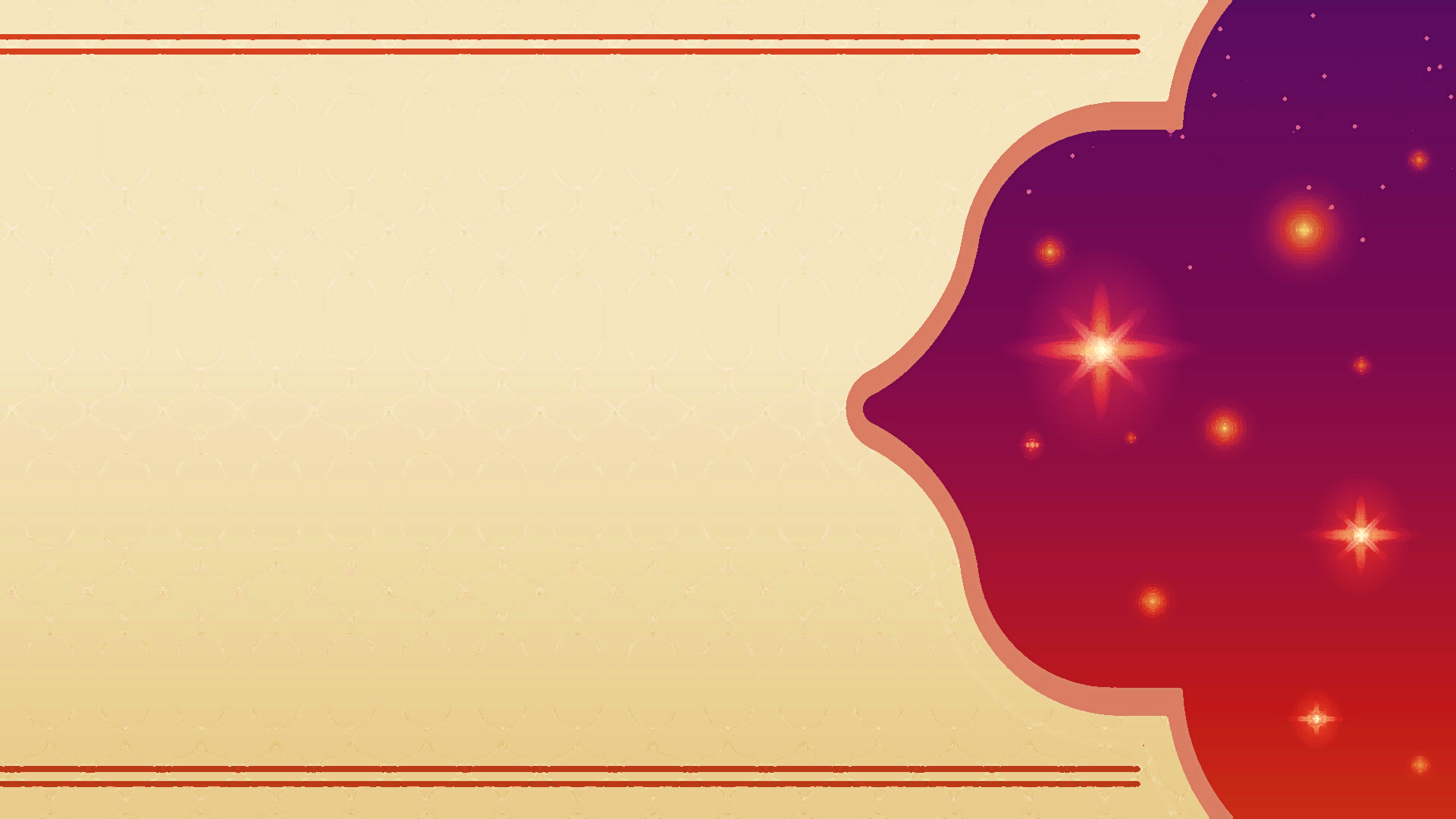 س3/ لخصال الفطرة عموما فوائد كثيرة منها ....... ؟
ب- تنظيف البدن
أ- تحسين الهيئة
د- جميع ما سبق
ج- الاحتياط للطهارتين
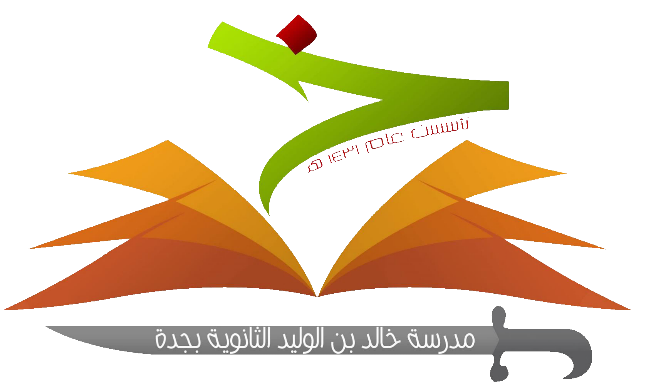 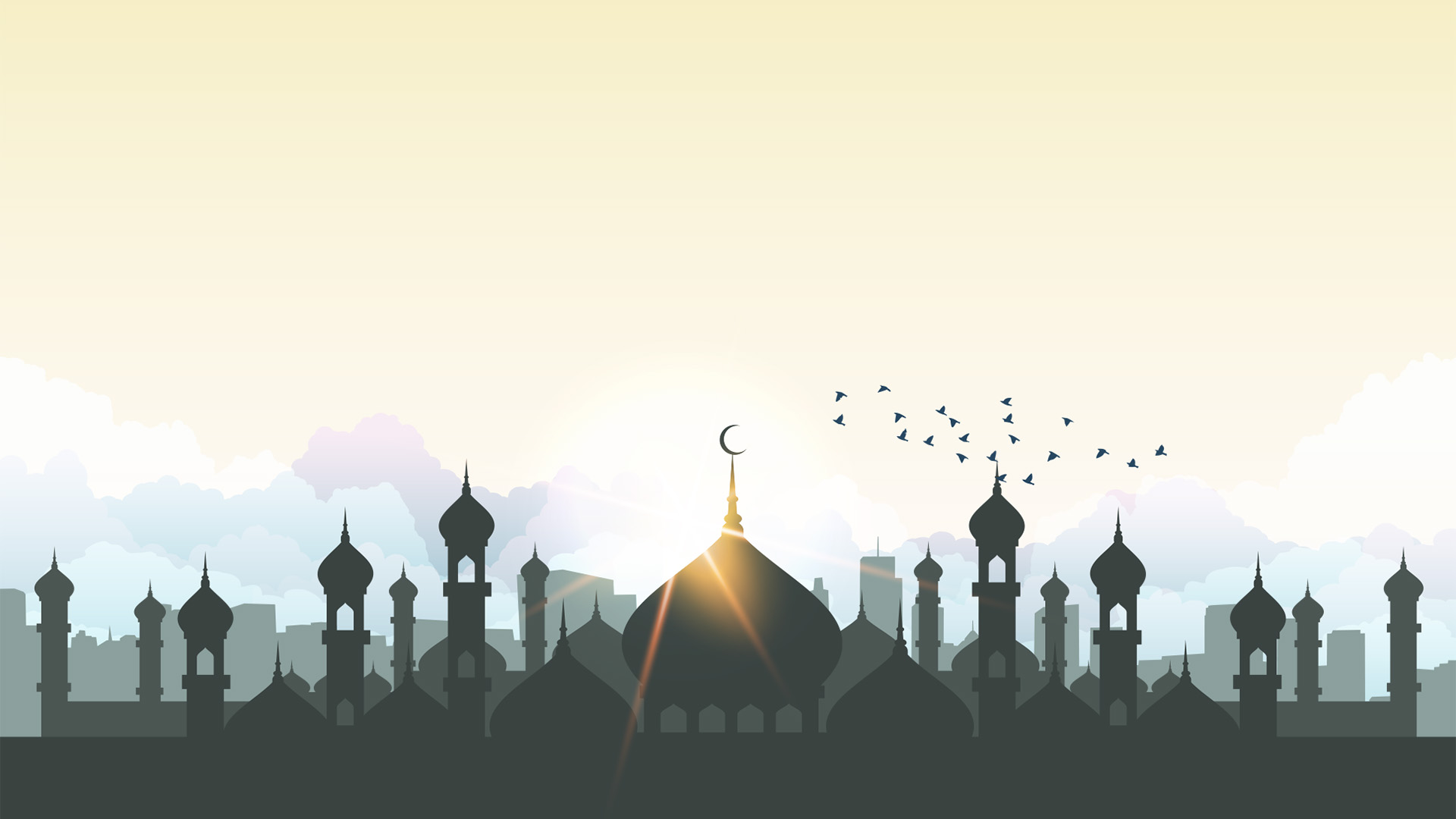 انتهى الدرس
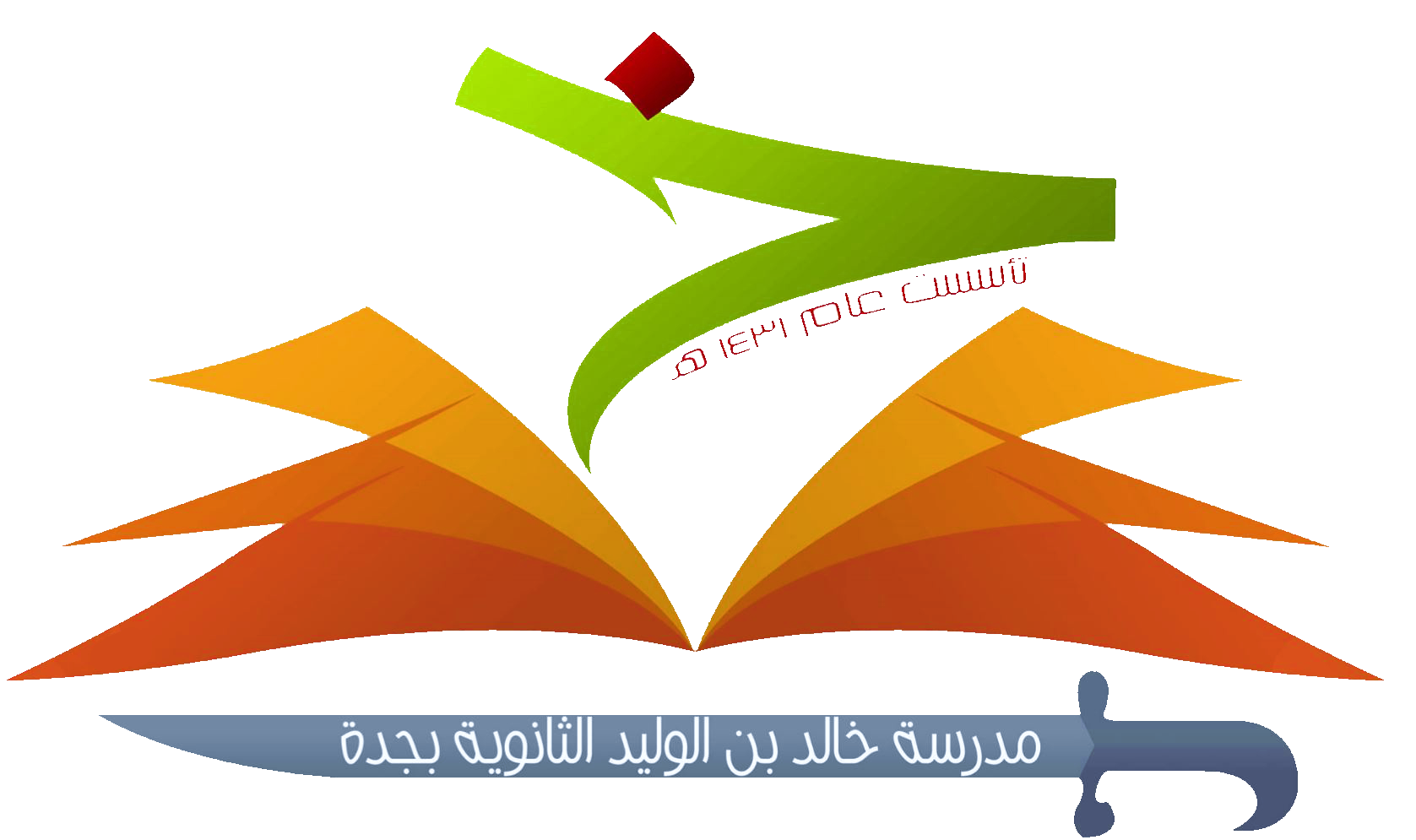 عمل الطالب:
عمل الطالب:
محمد علي باخشوين
مازن إياد أبوزيد
معلم المادة:   أ. أحمد جمعان الغامدي